GS Buss AB, GS Trafikant-
Service AB & GS Kollektiv-trafik AB
Årsbokslut 2019
Agenda
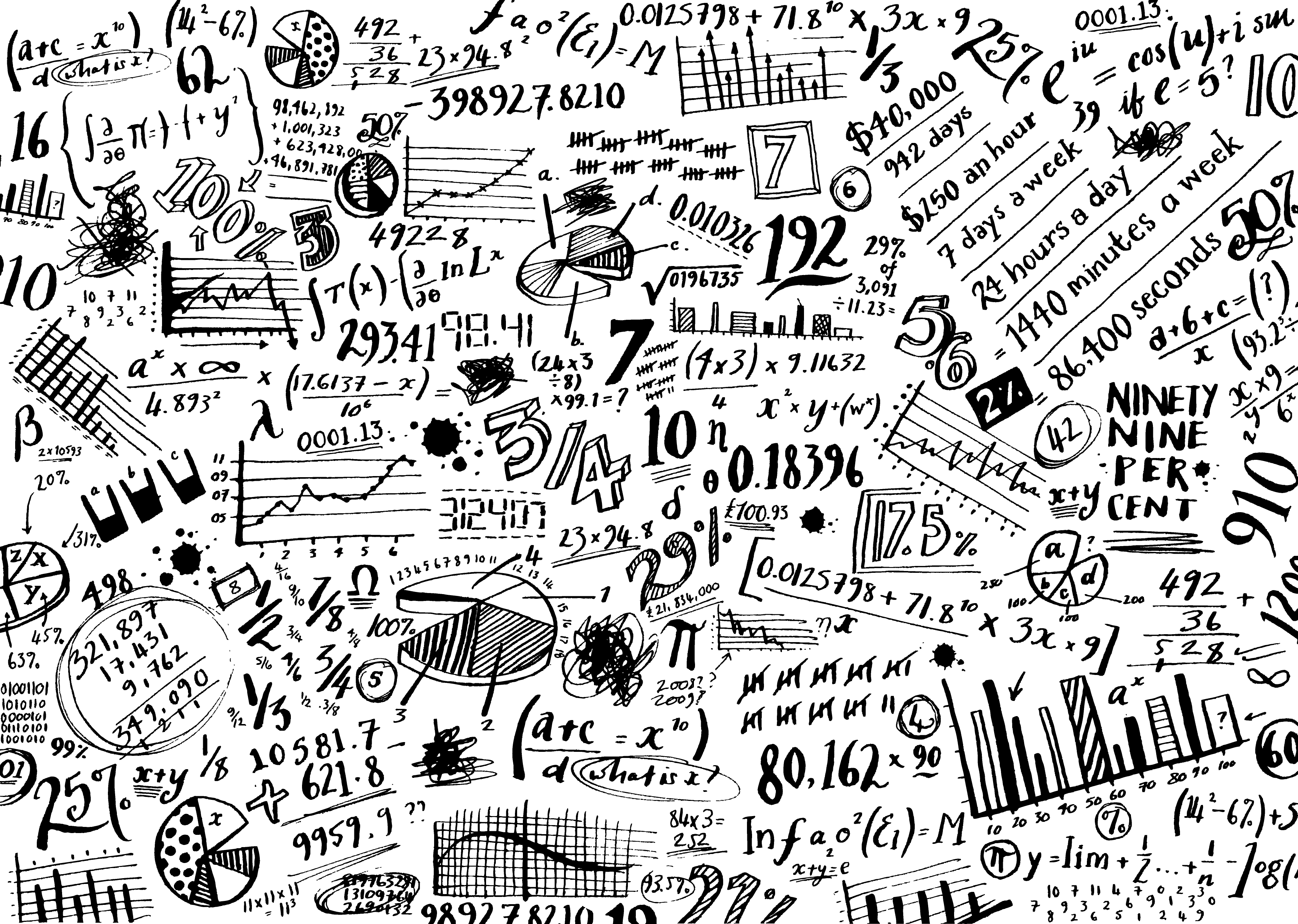 Riskbedömning och fokusområdeÖversikt av 2019 års revision
Revisionsberättelse
Uppdrag, status och kvarstående åtgärder
All granskning är utförd. Inga utestående åtgärder kvarstår.
Genomförda och återstående aktiviteter
EY Dataanalys för GS BussIntegrerat genom hela revisionen
Bättre fokus och relevans i revisionen genom fokus på områden med identifierad högre risk.
Ökad möjlighet till stöd för att upptäcka och förebygga oegentligheter
Ökad möjlighet till att ge er feedback avseende kvalitet i data.
Mindre belastning på er personal genom ett bättre fokus.
Vi flyttar arbete från årsskifte till tidigare på året.
Intern kontroll
Riskanalys
Nyckel-poster
Analytisk granskning
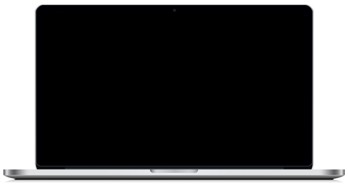 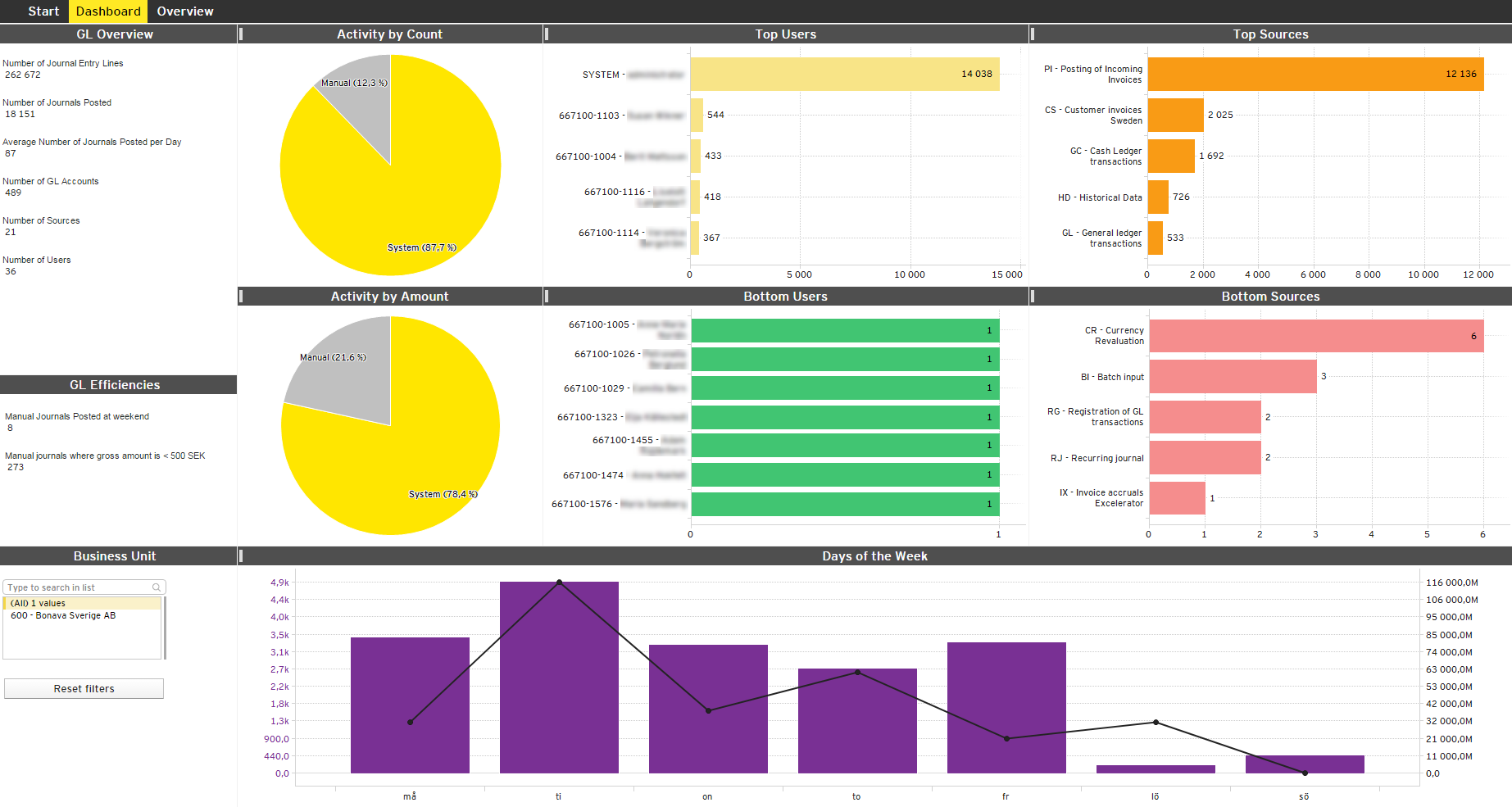 GL Analyzer
ACL
[Speaker Notes: Korrelationsanalys (3-way-match)
ACL på löner
JE – granskning

Bättre fokus och relevans i revisionen genom fokus på områden med identifierad högre risk.
- Tex isolera manuella flöden
Ökad möjlighet till stöd för att upptäcka och förebygga oegentligheter
- Tex manuella utbetalningar, bokningar
Ökad möjlighet till att ge er feedback avseende kvalitet i data.
- Trendanalyser
Mindre belastning på er personal genom ett bättre fokus.
- Vi kan även själva hämta kontotutdrag etc
Vi flyttar arbete från årsskifte till tidigare på året.]
EY DataanalysLöneanalys
Avstämning mellan tidredovisning och löneutbetalningar
Utsökning av höga löner i enskild period
Skatteavdrag och sociala avgifter
Personer med högst bruttolön
Dubbla poster
Utbetalning till samma bankkonto för olika personer
Antal löneutbetalningar per person
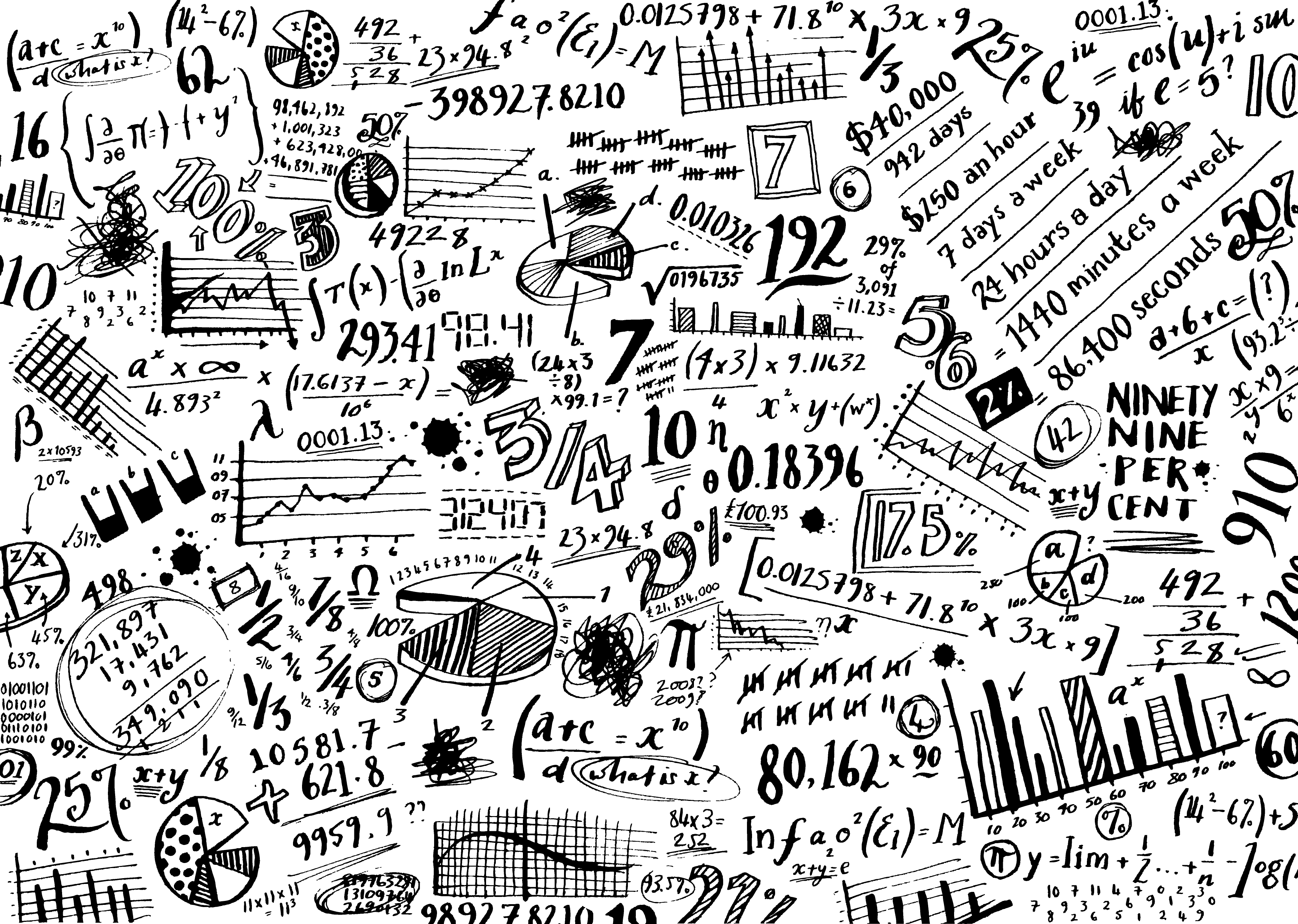 ACL
Redovisnings- och revisionsfrågor årsbokslutet
Sammanfattning av iakttagelser från granskning av intern styrning och kontroll
I samband med vår löpande granskning avlämnade vi en lägesrapport avseende intern kontroll. Rapporten innehöll ett antal rekommendationer avseende bl.a. bokslutsprocessen, intäktsredovisning, redovisning av varulager och löneprocessen. Vi kommer att följa upp dessa under 2020. Nedan sammanfattas våra väsentliga iakttagelser.
SIGNIFIKANTA
IAKTTAGELSER
VIKTIGA
IAKTTAGELSER
MINDRE
IAKTTAGELSER
INGA
IAKTTAGELSER
Sammanfattning av iakttagelser från granskning av intern styrning och kontroll
Fortsättning från föregående sida
SIGNIFIKANTA
IAKTTAGELSER
VIKTIGA
IAKTTAGELSER
MINDRE
IAKTTAGELSER
INGA
IAKTTAGELSER
Sammanfattande revisionsnoteringar
Revisionen har utförts enligt god revisionssed. Det är vår uppfattning att bokslut och årsredovisning per 2019-12-31 är upprättade enligt god redovisningssed och ger en rättvisande bild av bolagens resultat och ställning. 

Vi kommer att avge revisionsberättelser utan anmärkningar.
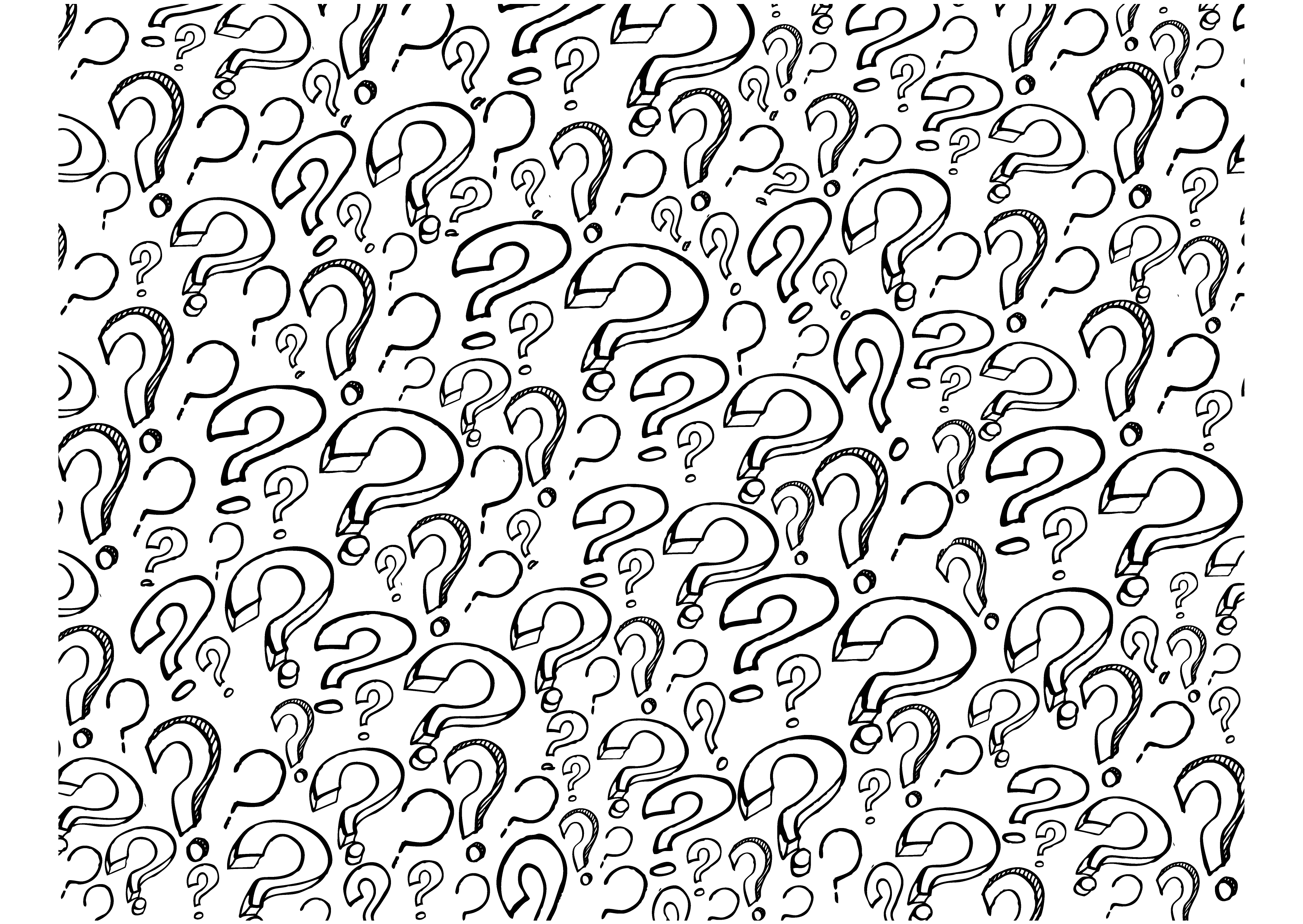